Механизмы трансляции системных инновацийв образовании
Санкт-Петербург
30 октября 2018
ШАЛЫГИНА
Ирина Владимировна

Рук. отдела по инновационной работе
ФИП НОУ ДПО Институт СДП
УНИКАЛЬНЫЕ ИННОВАЦИОННЫЕ РЕСУРСЫ  РОССИЙСКОГО ОБРАЗОВАНИЯ
проверенные временем предметные методики
способность педагогов работать по обобщенному педагогическому алгоритму
наличие методологически обоснованных технологий достижения результатов 2030
создание в общей теории деятельности критериальной основы для управления качеством деятельностного образования
неравнодушное отношение большинства педагогов к своим воспитанникам
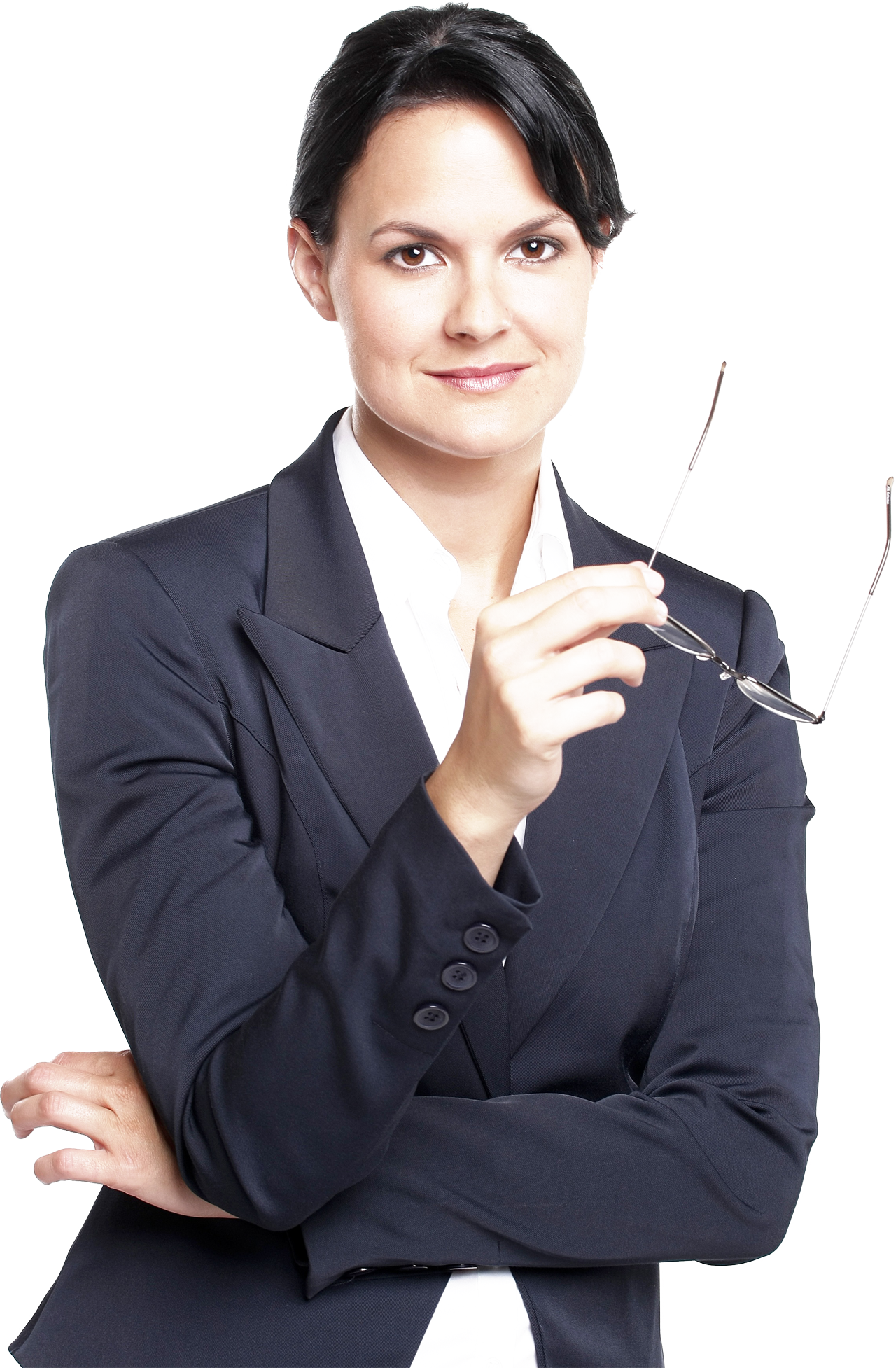 НАШЕ ОБРАЗОВАНИЕ ИМЕЕТ ВСЕ ШАНСЫ
К 2030 ГОДУ ВЫЙТИ НА ПЕРЕДОВЫЕ РУБЕЖИ
СИСТЕМНЫЕ ИННОВАЦИИ В ОБРАЗОВАНИИ
Что же это такое? 

Во-первых, это новшество, изменяющее управленческие, организационные, воспитательные, содержательные, нормативно-правовые, технологические модели  функционирования образовательной организации. 
Во-вторых, это те решения, которые провоцируют появление линейных инноваций – новаторские идеи и методы возникают на основе недавних нововведений.
В-третьих,  повышение квалификации  педагогов по теме инновации должно быть необходимой составной частью инновационного проекта.
Т
НЕПРЕРЫВНАЯ ОБРАЗОВАТЕЛЬНАЯ  ИННОВАЦИЯ
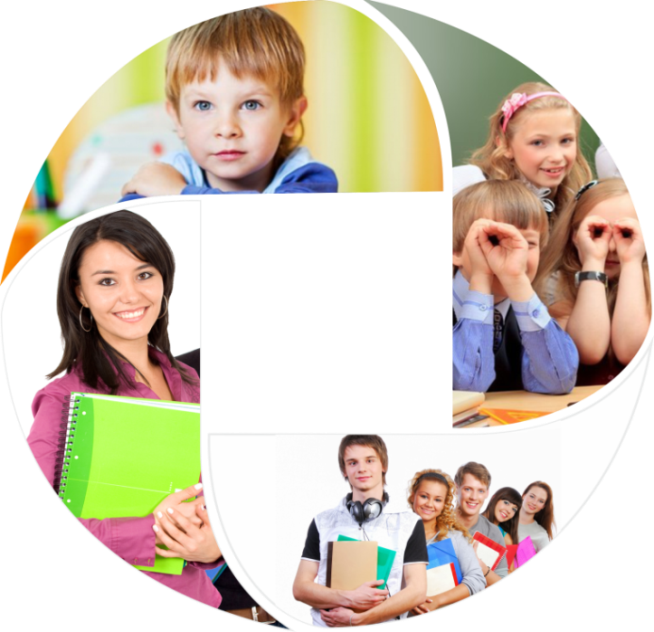 Технология деятельностного метода
Методическое обеспечение
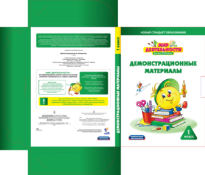 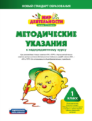 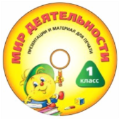 Непрерывная образовательная система
Л.Г. Петерсон
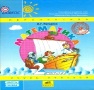 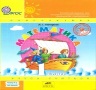 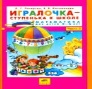 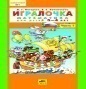 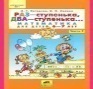 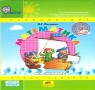 Система принципов деятельностного метода обучения
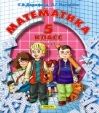 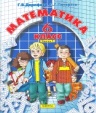 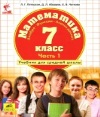 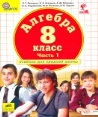 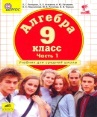 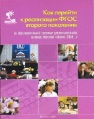 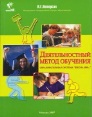 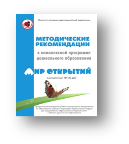 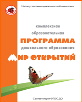 Система мониторинга
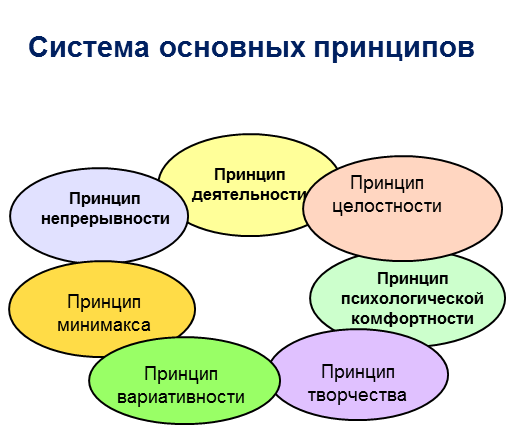 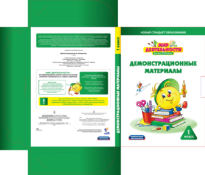 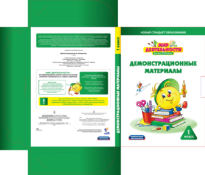 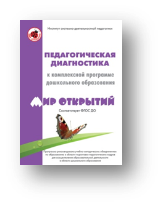 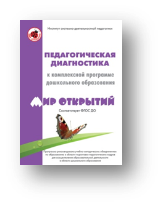 Система подготовки 
педагогических кадров
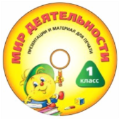 Уникальная  Система трансляции 
образовательной инноватики
Инновационные педагогические инструменты
[Speaker Notes: Выделить деятельностный метод]
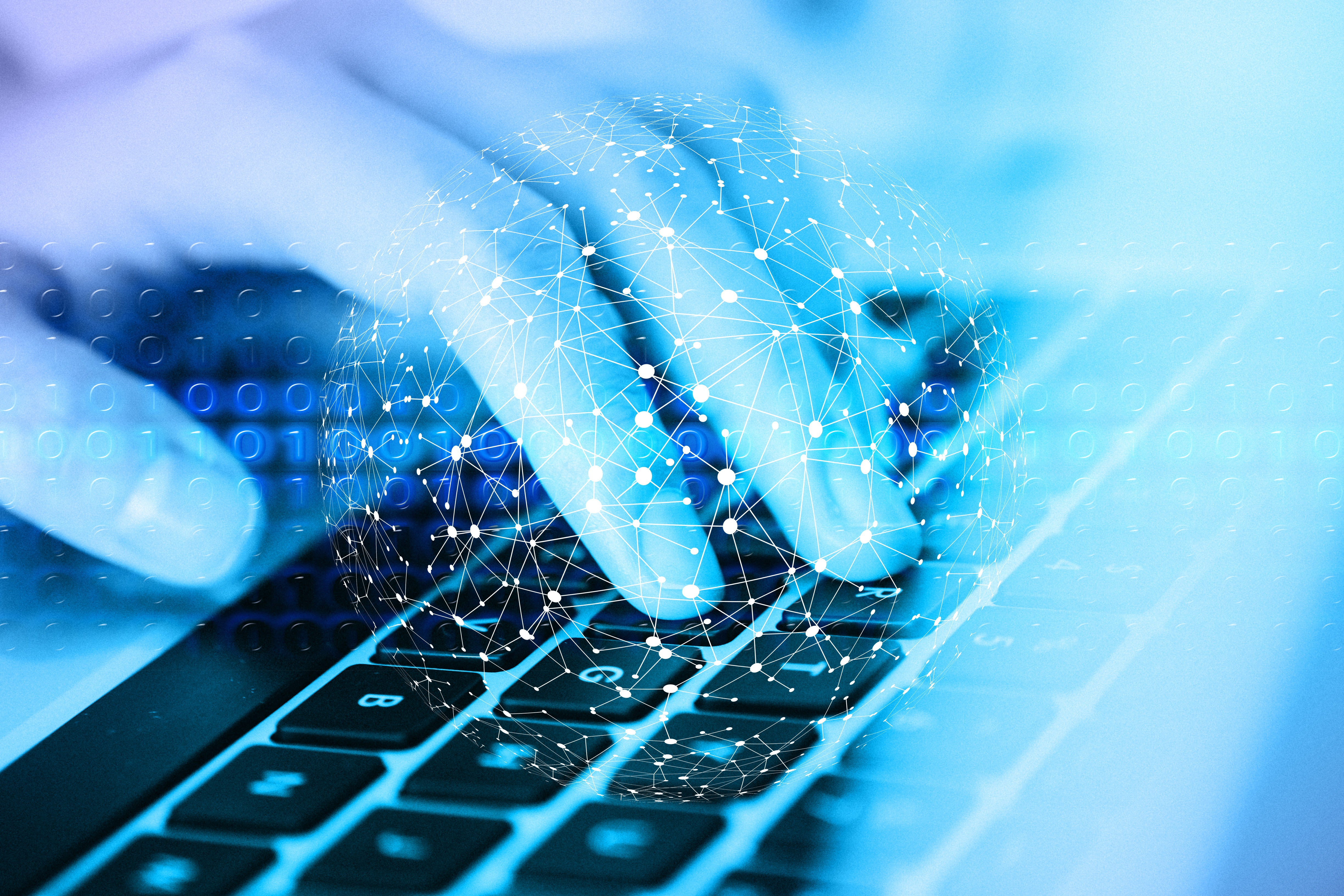 МОДЕЛИ ТРАНСЛЯЦИИ ИННОВАЦИИ
Линейные – 
передача продукта инновации



Диффузные –
непрерывная передача инновации через инновационную сеть
ЭФФЕКТИВНАЯ ТРАНСЛЯЦИЯ ОБРАЗОВАТЕЛЬНОЙ ИННОВАЦИИ
1 ФАКТОР:условием освоения образовательной инновации является соответствие данной инновации критериям  технологичности
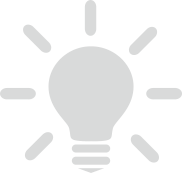 2 ФАКТОР: 
эффективность тиражирования образовательной инновации также зависит от степени технологичности данного процесса
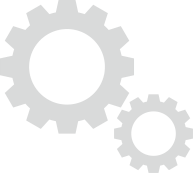 3 ФАКТОР:трансляция образовательной технологии через сеть стажировочных площадок позволяет обеспечить массовое освоение инновации
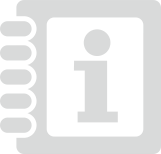 НАУЧНЫЙ РУКОВОДИТЕЛЬ – л. Г. ПЕТЕРСОН, ДОКТОР ПЕДАГОГИЧЕСКИХ НАУК, ПРОФЕССОР
[Speaker Notes: Другой мальчика]
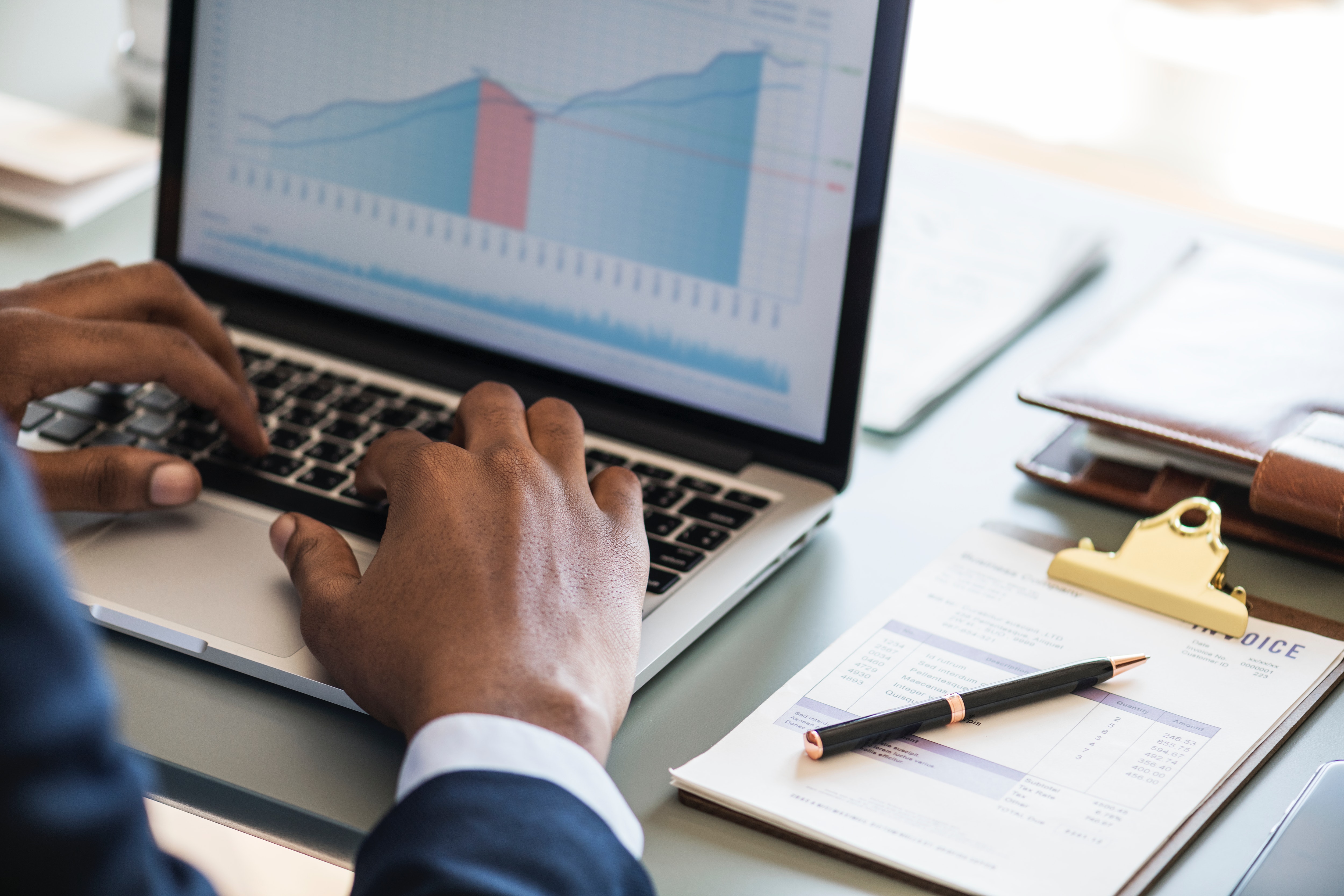 ТЕХНОЛОГИИ ТРАНСЛЯЦИИ ИННОВАЦИЙ
1
Выращивание ресурсных центров инновации (технология «5 шагов»)
Индивидуальные формы передачи инновации Стажировочные программы
Формирование и выращивание ИМС                  (технология многоуровневых методических сетей)
2
3
НАУЧНЫЙ РУКОВОДИТЕЛЬ – л. Г. ПЕТЕРСОН, ДОКТОР ПЕДАГОГИЧЕСКИХ НАУК, ПРОФЕССОР
ТЕХНОЛОГИЯ ТРАНСЛЯЦИИ ИННОВАЦИИ «5 ШАГОВ»
Ступень 5.  Региональная (федеральная) стажировочная 		                     площадка
Ступень 4. Учебно-методический центр
Ступень 3.  Информационно-методический центр
Ступень 2. 	Информационно-консультационный центр
Ступень 1. 	Информационный центр
Самоопределение соисполнителей проекта
[Speaker Notes: ЛГ]
ИНДИВИДУАЛЬНЫЕ ФОРМЫ МЕТОДИЧЕСКОЙ РАБОТЫ
1
ЗАДАЧА НАСТАВНИКОВ

коррекция индивидуальных затруднений педагога


РЕЗУЛЬТАТ
качество реализации инновации, 
сокращение сроков её освоения
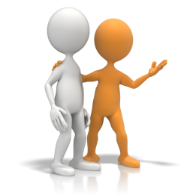 Стажёрские пары
2
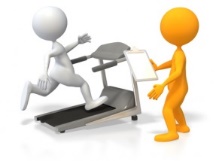 Методический патронат
3
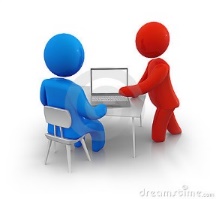 Стажировка
СТАЖИРОВКА
ЭТАПЫ СТАЖИРОВКИ
Стажировка –
это индивидуализированная практико-ориентированная форма повышения квалификации, реализуется на основе дополнительной профессиональной программы (ПК) с учетом образовательных запросов стажёра
Подготовительный этап: формирование первичного образовательного запроса.
Ориентировочно-диагностический этап: фиксирование затруднений в освоении инновации, выявление места и причины затруднения.
Проектировочный этап: проектирование индивидуальной программы стажировки 
Реализационный этап: освоение индивидуальной стажировочной программы.
Рефлексивный этап: осмысление достигнутых результатов, определение дальнейших «точек роста».
Ресурсный центр – 
база стажировки с отрывом
от производства
КЛЮЧЕВЫЕ ОСОБЕННОСТИ СТАЖИРОВОК НА НАШИХ ПЛОЩАДКАХ
Выстраивание  индивидуальных стажировочных программ: 
Выбор стажёром способов, темпов, форм  освоения инновации
Партнерское взаимодействие 
Между наставником
и стажером
Деятельностный метод 
Освоения инновации, профессиональный рост
 Стажера и наставника
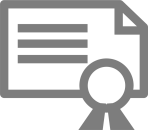 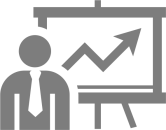 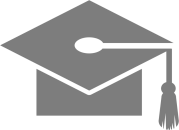 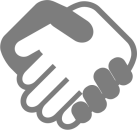 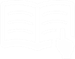 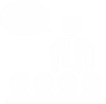 Технологически выстроенный
процесс стажировки
Методологиеческое
и концептуальное единство осваиваемой инновации
и технологии её  трансляции
Комплексное погружение 
В инновационную образовательную практику
ЭТАПЫ СТАЖИРОВКИ
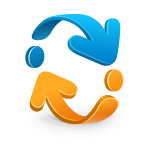 ЭТАПЫ СТАЖИРОВКИ
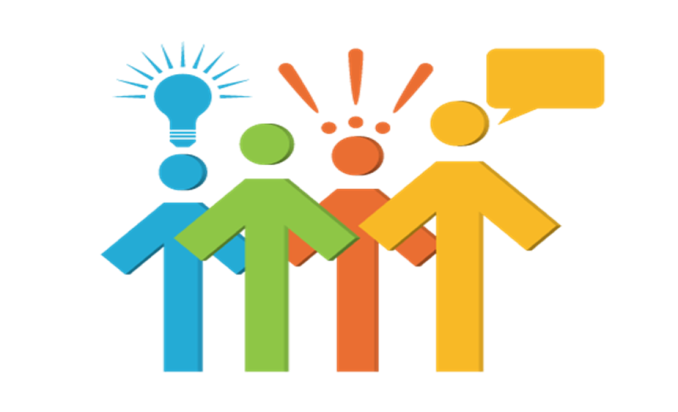 ЭТАПЫ СТАЖИРОВКИ
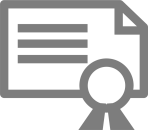 ЭТАПЫ СТАЖИРОВКИ
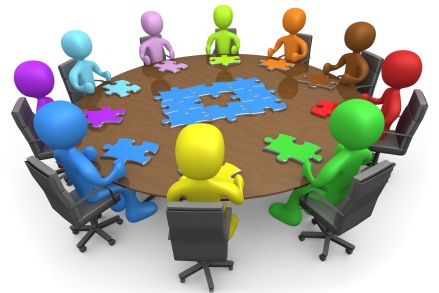 ПРОГРАММА СТАЖИРОВКИ: ФОРМЫ РАБОТЫ
Участие в установочном собеседовании
Построение индивидуальной траектории  саморазвития
Изучение литературы
и онлайн ресурсов по системе работы
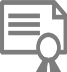 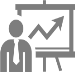 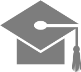 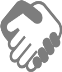 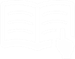 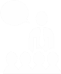 Разработка совместно                       с наставником  сценариев занятий
Конструирование сценариев занятий
Изучение и анализ совместно с наставником  готовых сценариев занятий
Просмотр занятий в ТДМ, проводимых наставником         
(с последующим анализом)
Ассистирование наставнику на занятиях, самостоятельное проведение занятий
ЭТАПЫ СТАЖИРОВКИ
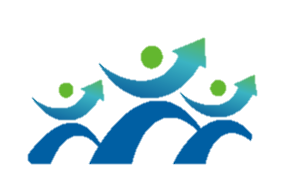 ФОРМИРОВАНИЕ И ВЫРАЩИВАНИЕ ИННОВАЦИОННЫХ МЕТОДИЧЕСКИХ СЕТЕЙ
1	ТЕХНОЛОГИЯ  «СЕТЬ ТВОРЧЕСКИХ ЛАБОРАТОРИЙ»
ТЕХНОЛОГИЯ 	«МНОГОУРОВНЕВЫЕ СЕТИ»: 
      постоянные региональные методические сети
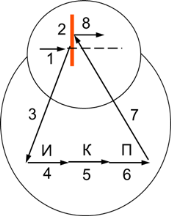 2
ТЕХНОЛОГИЯ 	«МНОГОУРОВНЕВЫЕ СЕТИ»: 
временные внутрисетевые объединения для реализации       события
3
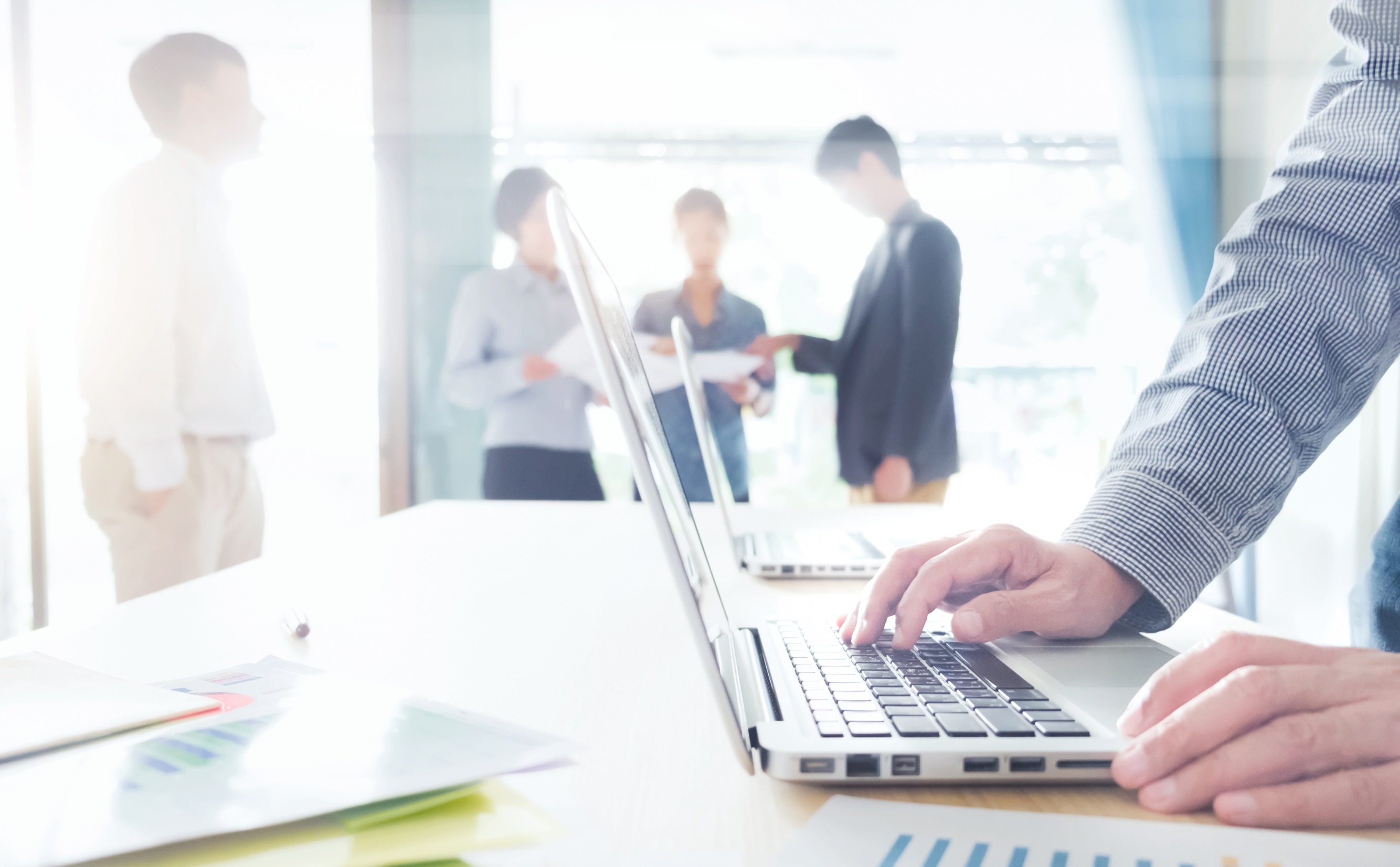 ИНСТИТУЦИОНАЛИЗАЦИЯ МЕТОДИЧЕСКИХ СЕТЕЙ ПЕДАГОГОВ КАК КЛЮЧЕВОГО ЗВЕНА ПЕРЕХОДА НА НОВУЮ ПАРАДИГМУ ОБРАЗОВАНИЯ
Системная инновация разрабатывается в экспериментальном режиме. Методическим сетям от имени Правительства должен быть сформулирован запрос на разработку и апробацию новых механизмов и технологий


Конкурсы по реализации мероприятий  программы развития образования должны быть адресованы лидерам методических сетей
ОТ ЧЕГО ЗАВИСИТ РАСПРОСТРАНЕНИЕ ИННОВАЦИЙ
От чего зависит распространение инноваций
от крупных городов - к малым
развитость культуры
инновационный потенциал территории: развитие интернета, наличие венчурного капитала и высококлассная рабочая сила
Граф распространения инноваций в сети 14 крупнейших городов РФ
К. Пузанов, 2012
СЕТЬ СТАЖИРОВОЧНЫХ ПЛОЩАДОК ФИП  НОУ ДПО ИСДП
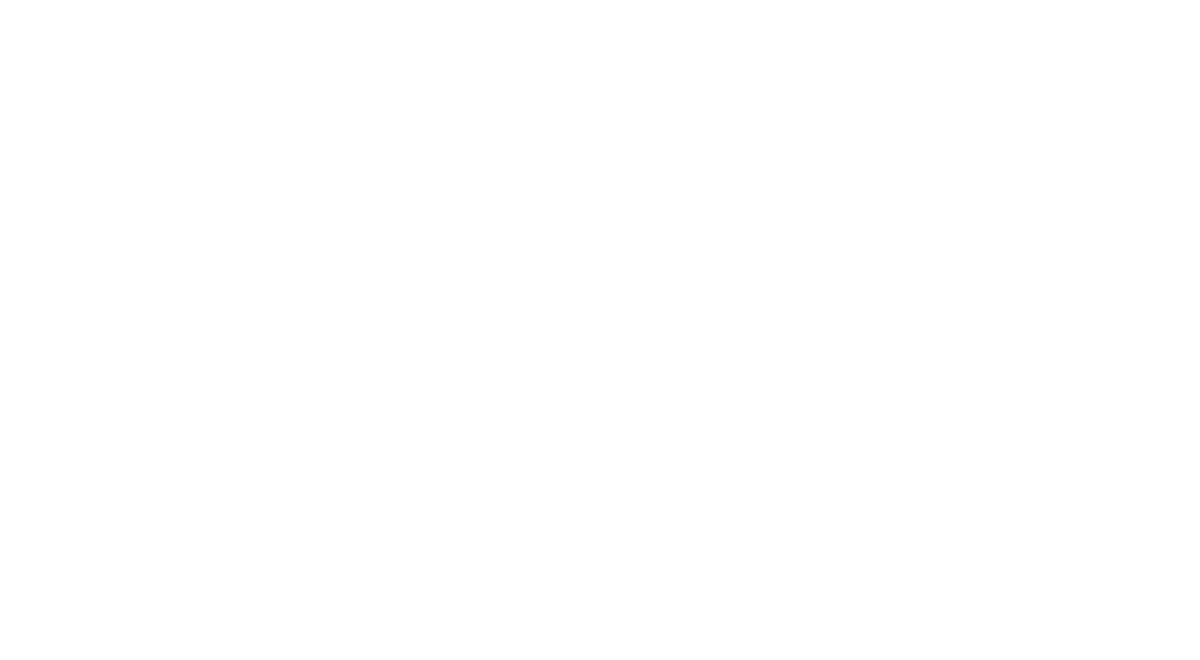 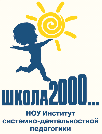 Институт 
СДП
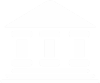 Сургут
Ярославль
Н. Новгород
Щелково
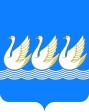 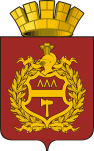 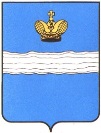 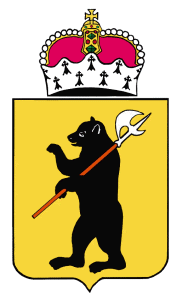 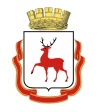 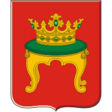 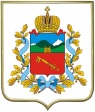 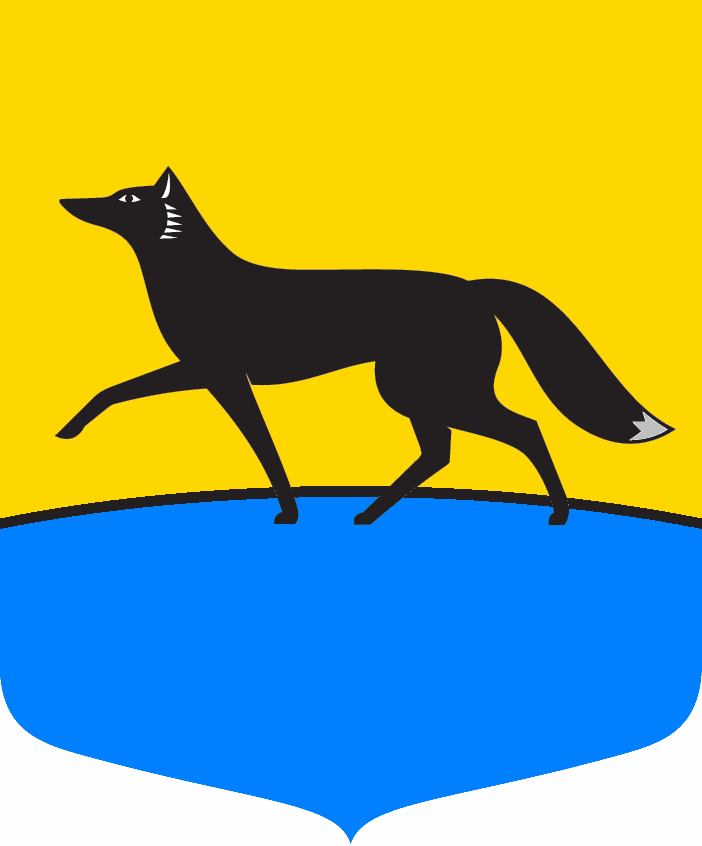 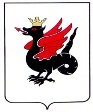 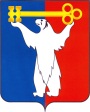 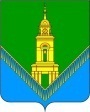 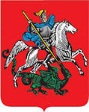 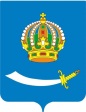 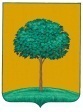 Норильск
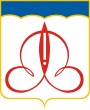 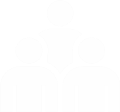 Москва
П. Посад
Калуга
Казань
Нижний Тагил
Липецк
Стерлитамак
Тверь
Владикавказ
Астрахань
«Механизмы внедрения системно-деятельностного подхода с позиций непрерывности образования (ДО – НОО – ООО)»
[Speaker Notes: «ТОП 500 ЛУЧШИХ ШКОЛ РОССИИ» В КАВЫЧКАХ, карту России под фон]
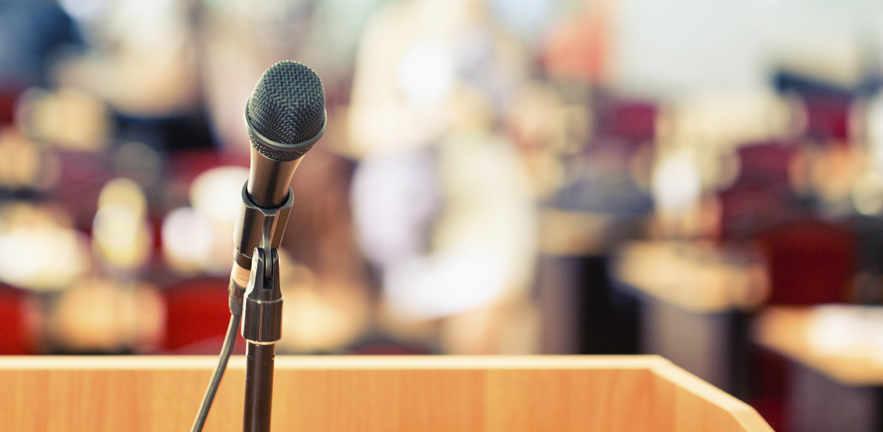 СПАСИБОЗА ВНИМАНИЕ!